FY114服科中心創新前瞻計畫經費及過案分析
2025/3/6
院級前瞻過案率及協辦計畫逐年下降之原因分析
院級前瞻計畫提案10案(主辦6案/協辦4案)，通過4案(主辦2案/協辦4案) ，過案率60%
過案申請經費 29,818K(院補助 17,096K，單位 2,000K)，院補助經費達成率為57.3%
主辦: 通過2案，計畫核定經費較低、主力蘭花案未通過，致使總體補助經費下降
協辦: 4案全數過案，過案率提升
FY114主題型前瞻中心各領域提案:
主辦上限1案(FY113中心A領域
主題型主辦3案)
2
FY114院級主題型前瞻計畫過案分析
3
FY114院級競爭型前瞻計畫過案分析
4
Lesson learned：跨單位鏈結及跨組合作，提前布局規劃
扣合院2035各次領域重點布局方向及各組技術主軸：提高院級(競爭型及主題型)前瞻過案率
掌握Top-down議題：如針對 工研院2035技術藍圖 和 重大科研政策議題 規劃
與重點學校實驗室合作(如技術長)：鏈結重點實驗室能量，讓整體規劃更厚實
5
附件
6
FY113-FY114前瞻計畫-院補助經費刪減
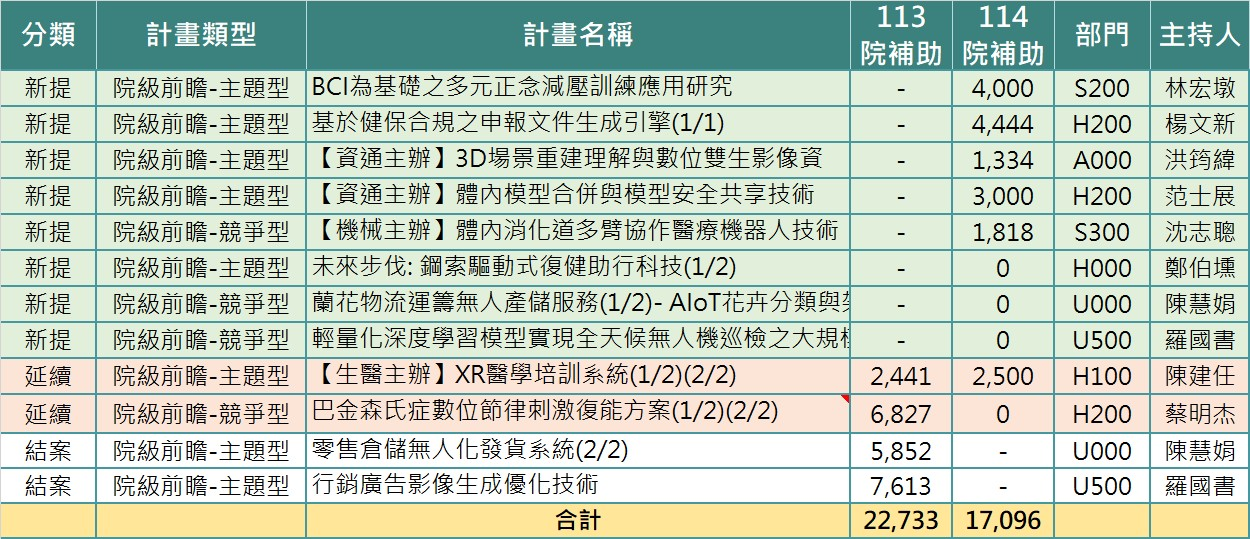 7
FY114院級主題型前瞻計畫過案分析
中心提案6案(主辦3案/協辦3案)，通過5案(主辦2案/協辦3案)，過案率達83.3% 
申請總經費 43,000K (院補助 43,000K)
過案申請經費 15,278K (院補助 15,278K)，院補助經費達成率為35.53%
8
FY114院級競爭型前瞻計畫過案分析
中心提案4案(主辦3案/協辦1案)，通過1案(主辦0案/協辦1案)，過案率達25%
申請總經費 30,840K (院補助 20,000K，單位 10,840K)
過案申請經費 3,818K (院補助 1,818K，單位款 2,000K)，院補助經費達成率為9.09%
9
(A領域) FY114院級前瞻-提案審查結果
審查意見
BCI正向訓練
全院共8案 (通過5案、不通過3案)
服科主辦2案(通過1案)，協辦1案(通過1案)
蘭花架梗
10
(B領域) FY114院級前瞻-提案審查結果
審查意見
健保合規
全院共10案 (通過7案、不通過3案)
服科主辦2案(通過1案)，協辦2案(通過2案)
巴金森
11
(D領域) FY114院級前瞻-提案審查結果
審查意見
雙軸鋼索驅動
全院共9案 (通過5案、不通過4案)
服科主辦2案(通過0案)
太陽能板偵測
12
(T領域) FY114院級前瞻-提案審查結果
全院共9案 (通過6案、不通過3案)
服科主辦0案，協辦1案(通過1案)
13
A領域總表
(A領域) 主題型/FY114院級前瞻提案之審查意見(1/2)
【核定700萬】BCI為基礎之多元正念減壓訓練應用研究
14
A領域總表
(A領域) 主題型/FY114院級前瞻提案之審查意見(2/2)
【核定700萬】BCI為基礎之多元正念減壓訓練應用研究
15
A領域總表
(A領域) 競爭型/FY114院級前瞻提案之審查意見
【複審未通過】蘭花物流運籌無人產儲服務- AIoT花卉分類與架梗機器人​
16
B領域總表
(B領域) 主題型/FY114院級前瞻提案之審查意見
【核定800萬】基於健保合規之申報文件生成引擎
17
B領域總表
(B領域) 競爭型/FY114院級前瞻提案之審查意見
【複審未通過】巴金森氏症數位節律刺激復能方案(2/2)
18
D領域總表
(D領域) 主題型/FY114院級前瞻提案之審查意見(1/2)
【複審未通過】未來步伐: 鋼索驅動式復健助行科技
19
D領域總表
(D領域) 主題型/FY114院級前瞻提案之審查意見(2/2)
【複審未通過】未來步伐: 鋼索驅動式復健助行科技
20
D領域總表
(D領域) 競爭型/FY114院級前瞻提案之審查意見(1/2)
【初審未通過】輕量化深度學習模型實現全天候無人機巡檢之大規模太陽能板缺陷即時偵測
21
D領域總表
(D領域) 競爭型/FY114院級前瞻提案之審查意見(2/2)
【初審未通過】輕量化深度學習模型實現全天候無人機巡檢之大規模太陽能板缺陷即時偵測
22
參考資料
23
Lesson learned：跨單位鏈結及跨組合作，提前布局規劃
1.找好題目機制
2.提案強化機制
3.過案獎勵機制
扣合院2035各次領域重點布局方向及各組技術主軸：提高院級(競爭型及主題型)前瞻過案率
掌握Top-down議題：如針對 工研院2035技術藍圖 和 重大科研政策議題 規劃
與重點學校實驗室合作(如技術長)：鏈結重點實驗室能量，讓整體規劃更厚實
加碼
跨組合作過案之核定金額，中心加碼10%獎勵(例：少抽10%研間費用或核定金額外加10%)
第二階段：提案輔導/評選
各組提案人完成提案摘要報告(院NSDB 4頁簡報)
二階段輔導/評選：(1)透過副座、技術長、顧問評分找出過案機會高的題目、(2)請執行長核定
中心提案評分表：(1)產業痛點/需求、(2)影響層面TA、(3)技術深度/Benchmark、(4)3-5年延展性、(5)跨單位、(6)新創機會、(7)重大Impact
第一階段：選題優化
技術長/組長親自領軍Top down規劃提案（副座、技術長、顧問提供專業諮詢）
各組技術發展策略、重點及在前瞻/應研之全盤布局
探索&可行性前瞻計畫可延續／衍生院級前瞻計畫
第三階段：提案加值
副座、技術長、顧問協助加值技術深度：強化中心提案之技術特色、難度、差異性
24
院級各類型計畫提案綜整表 (FY114)
25
院級各類型計畫審查重點綜整表 (FY114)
26
[Speaker Notes: 整合跨領域跨單位技術能力，進行技術/產品場域驗證，促成技術產業化
精進既有技術成果，提高技術成熟度，連結國內外企業，實現技術產業化]
【2035技術策略與藍圖】研發主軸
4 個應用領域項下共計 11 個次領域及 31 項研發主軸
可支持 4 大應用領域之智慧化致能技術平台，共計 4 項致能技術及 11 項研發主軸
27
【2035技術策略藍圖】領域主管及幕僚團隊
A.智慧生活
蘇孟宗協理 / 鄭仁傑執行長(副)
B.健康樂活
李宗銘協理 / 莊曜宇所長(副)
C.永續環境
胡竹生副院長
D.韌性社會
胡竹生副院長
A1	A2	A3
C1	C2	C3	D1	D2	D3
循環	低碳	綠能系統與	基礎設施	資源能源	生產力經濟	製造		環境科技		韌性		韌性		韌性
賴秋助	王維漢	鄭名山	  梁佩芳	賴秋助	楊秉祥
副所長		副所長	副所長
B1
智慧醫療
B2
健康照護
人機互動與  自主移動   智慧消費與
服務胡紀平
副所長
系統	運籌服務
彭文陽	黃維中
副所長	副所長
王兆麟/黃維中  胡紀平/張傳育
副所長/副所長	副所長/數位長
副所長
副所長
副所長
T.智慧化致能技術
吳志毅資深技術專家 / 丁邦安所長(副)
T1
人工智慧與資安
黃維中
副所長
T2
半導體晶片
駱韋仲/傅尉恩
副所長/副執行長
T3
通訊
蔣村杰
副所長
T4
智慧感測
朱俊勳
執行長
28
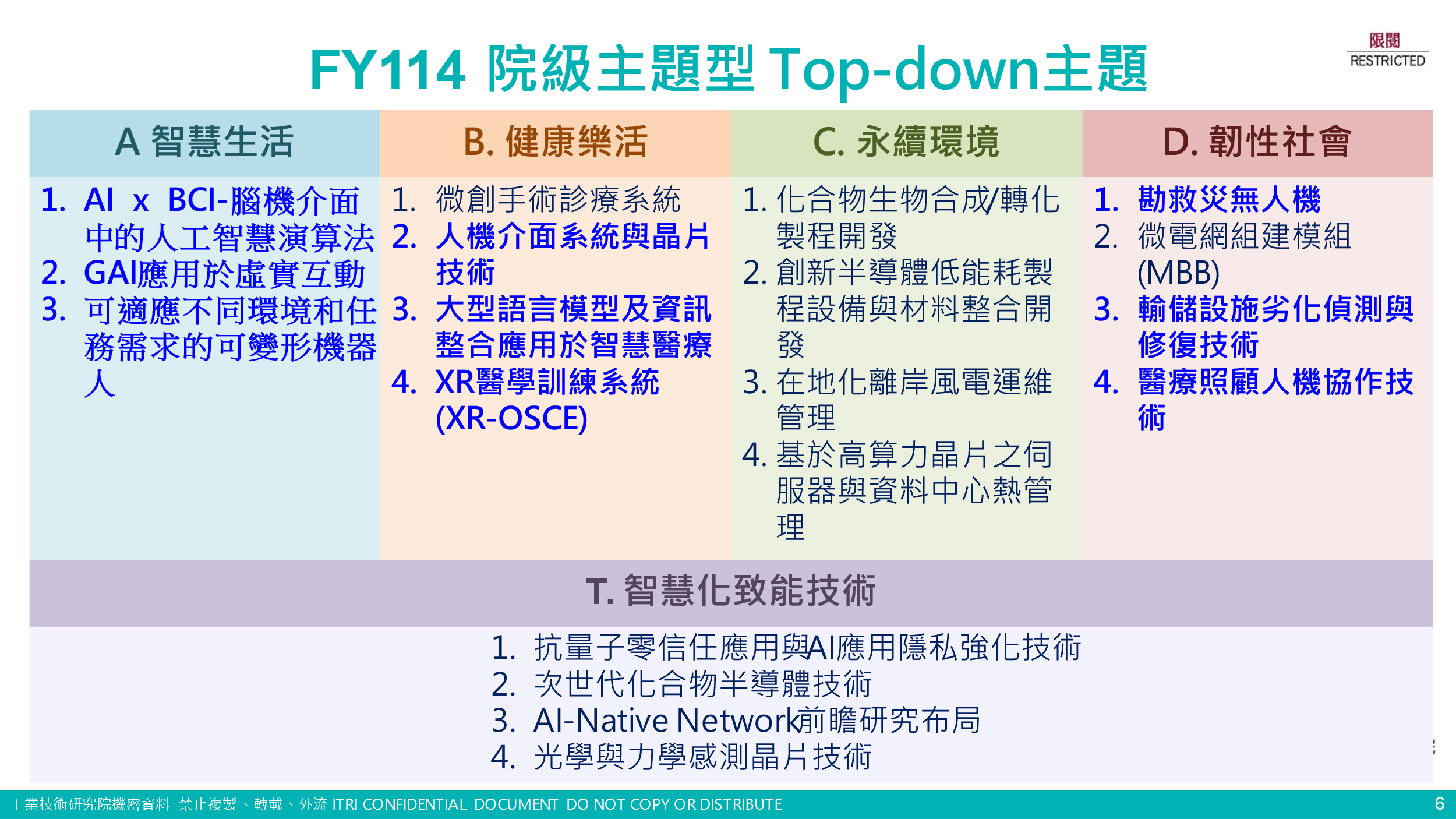 29
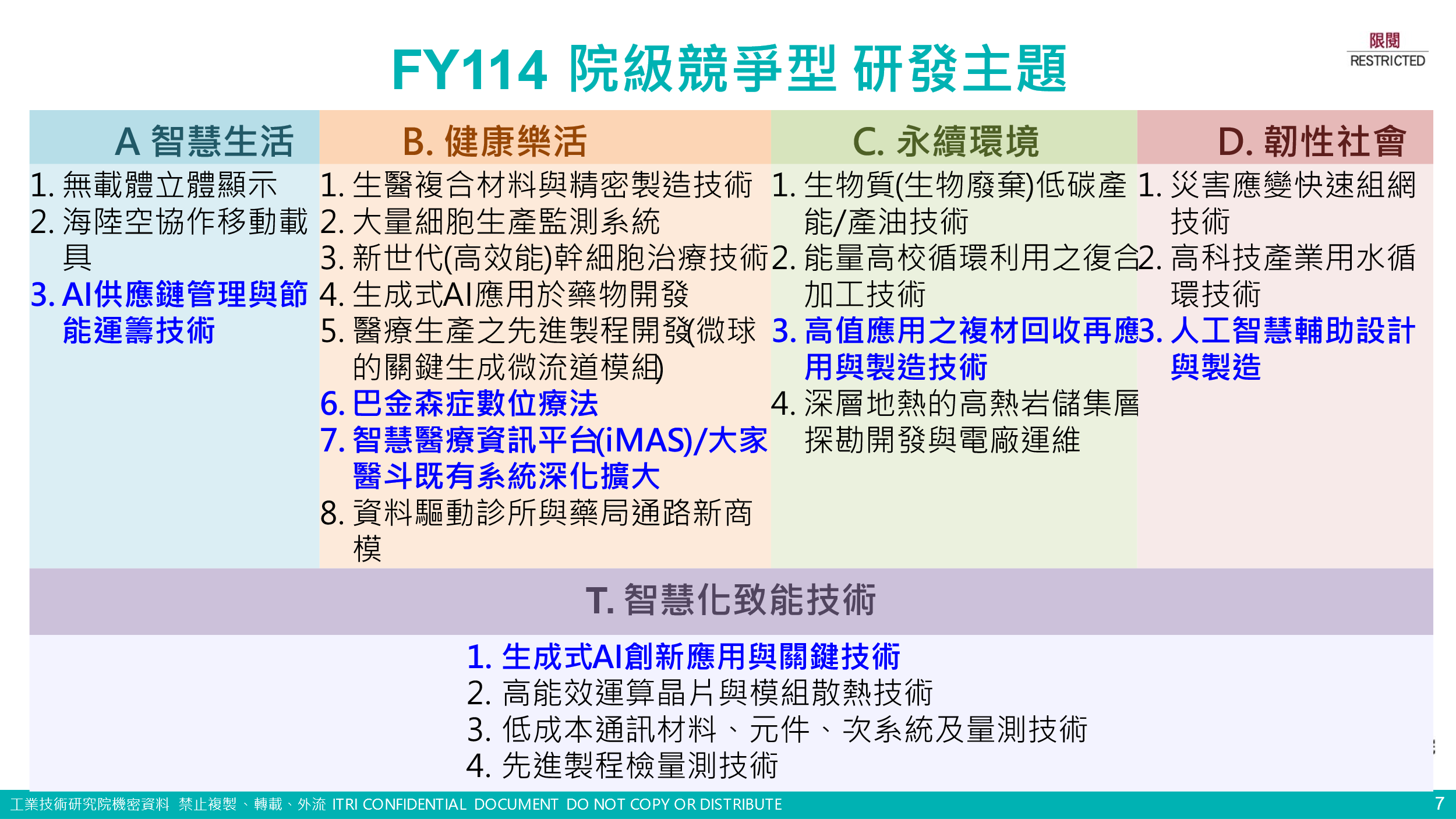 30